Prisjeti se
Kako zovemo brojeve u množenju?
Kako zovemo brojeve u dijeljenju?
( Ako se ne možeš sjetiti, odgovore potraži u bilježnici ili udžbeniku.)
Koji je broj 3 puta veći od broja 6?
		18 ( 6·3=18 )
Koji je broj 3 puta manji od broja 21? 
		7 ( 21:3=7 )
Koji je broj 3 puta veći od broja 8?
		24 ( 8∙3=24 )
Koji je broj 3 puta manji od broja 15?
		5 ( 15:3=5)
Usmeno ponovi množenje i dijeljenje brojevima 10, 2 i 3.
Riješi preostale zadatke u radnoj bilježnici na 35. str.
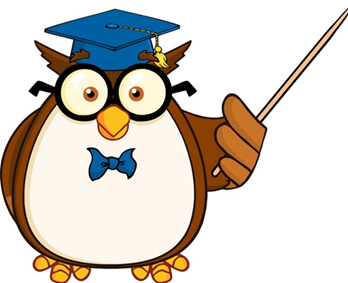